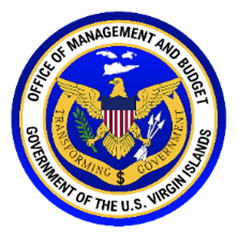 REVENUE ESTIMATION SNAPSHOT
Virgin Islands Bureau of Internal Revenue